The Start of World War II
THE ROAD TO WAR
Key Terms
Fascism: A type of one-party government, led by one person, who makes all decisions for the whole country.
Opposite of democracy
Compare to Canada
https://www.youtube.com/watch?v=7CYUxLbl_PM 
Dictator: A person who has complete control over a control; usually gets power by force, and rules by force.

Appeasement: Giving an aggressive person, group or organization what they want to avoid conflict.
What Led to World War II
The Second World War in Europe was caused in large part by the Treaty of Versailles, the peace settlement which ended WWI. The Treaty had punished Germany severely, making                    them pay reparations to the victors                       and taking large sums of money.
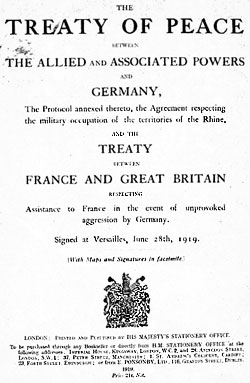 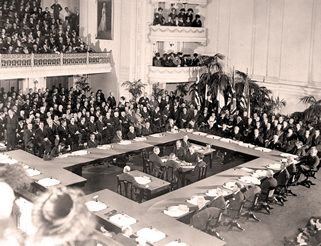 Hitler: A Dictator Born
Adolf Hitler and the Nationalist Socialist Party (Nazis) were elected to power in 1933. They used Germany’s anger over the Treaty of Versailles to become popular. Hitler promised that he would 
tear up the treaty and bring 
Germany back to greatness. 
Once elected, Hitler outlawed 
all other political parties other
 than his own: 
            a dictator was born.
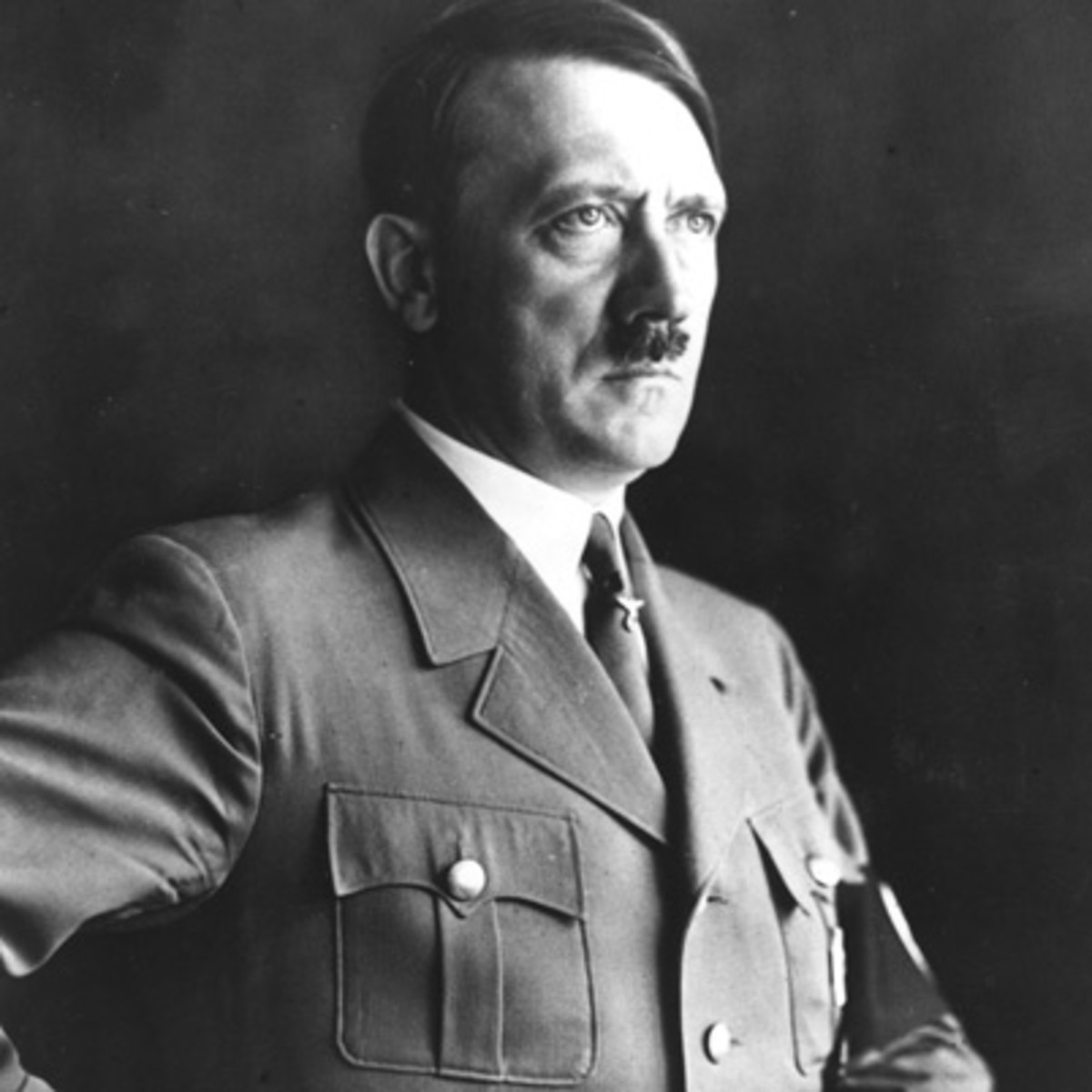 Appeasement
Once in power, Hitler began to break the terms of the Treaty of Versailles. 
Built up Germany’s army 
Reoccuped/annex territory that had been taken away from Germany after WWI.
No one took a stand against 
these violations because no 
One wanted to return to war 
as it had only been 20 years 
since WWI, the “war to end 
all wars.”
           APPEASEMENT
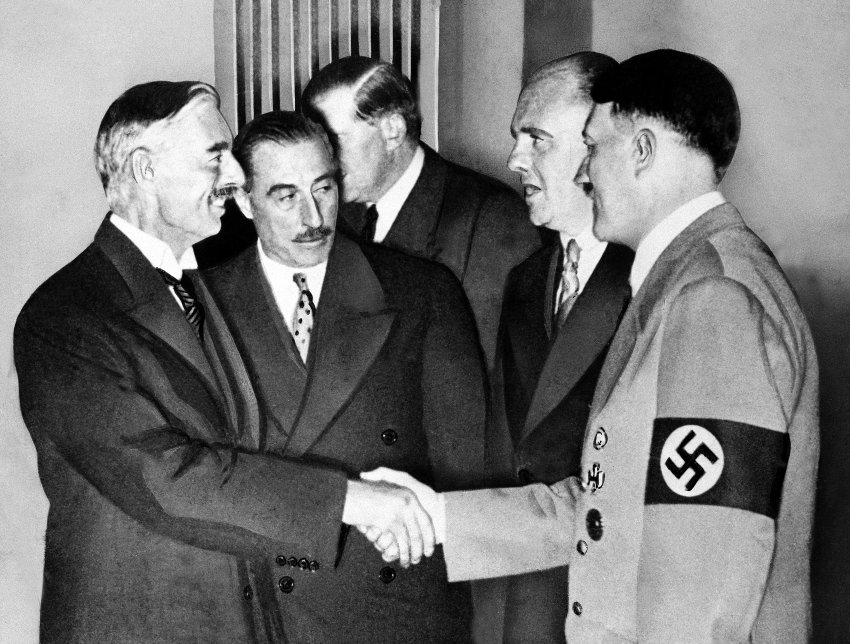 War Begins
Giving Germany what it wanted did not work out this way, as Hitler did not stop; he continued to demand more and more. 
September 1, 1939, Germany invaded Poland – Poland had been given land in the WWI treaty Germany believed was theirs.
Had signed a pact in 1934, but this was to avoid conflict with their French allies
Britain and France were allies 
of Poland; because of this, Britain 
and France declared war on 
Germany two days later. 
Meanwhile, in Asia, Japan was 
at war with China.
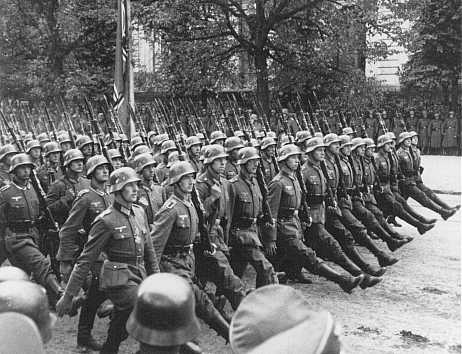 Canada At War?
Because it was part of the British Empire, when Britain declared war, Canada was at war as well (Britain’s allies were Canada’s allies, and when you go to war, your allies go to war with you). 
During the First World War, the government had ordered Canadians to conscript, which had caused a crisis. Would this happen again?
Canada Officially Enters
Prime Minister William Lyon Mackenzie King decided that Canada would support Britain fully by providing war materials, and only a small volunteer army.
Canada formally declared war on Germany on September 10th, 1939.
Series of Events
March 1936: Rhineland occupied 
March 1938: Austria annexed 
October 1938: Sudetenland occupied  
March 1939: Czechoslovakia occupied
September 1939: Poland invaded
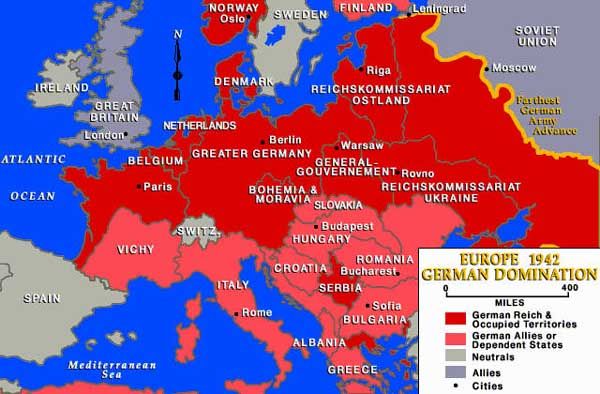